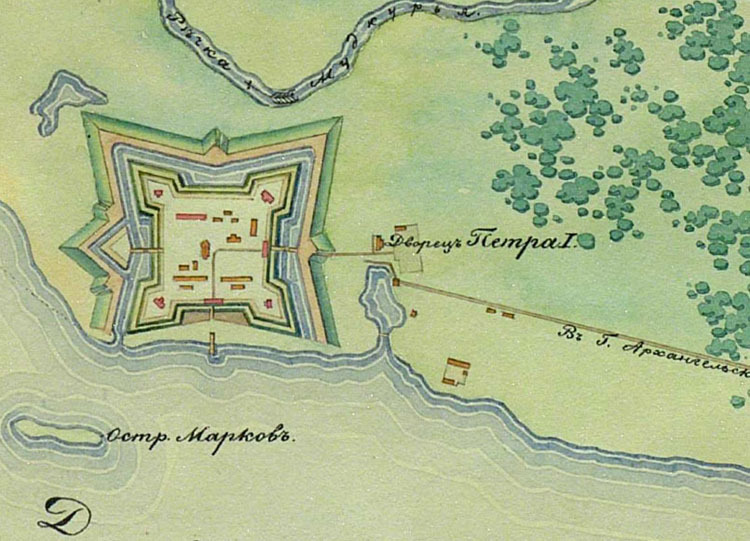 Гравюра из книги  художника –путешественника Корнелиуса де Брюйна «Путешествие через Московию в Персию, 1711, Амстердам
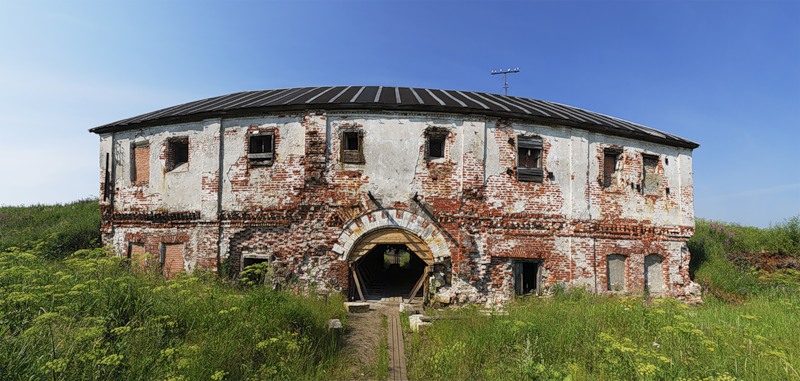 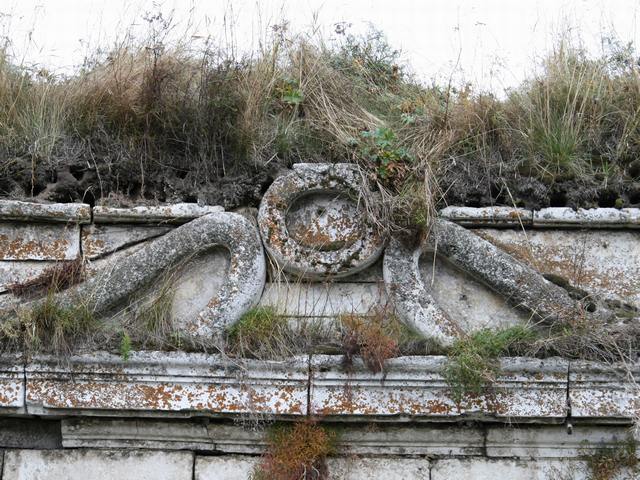 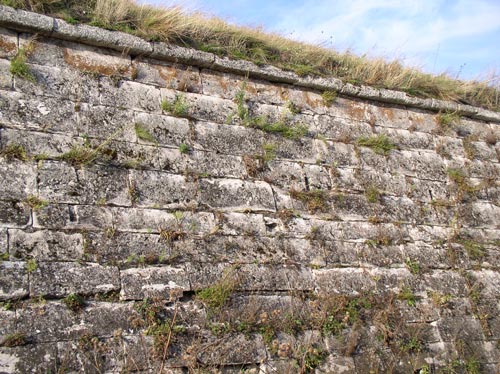 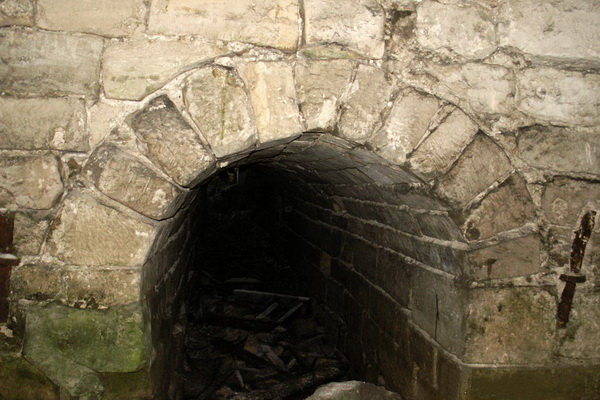 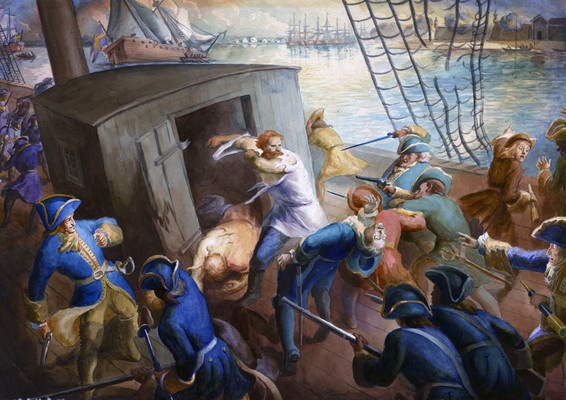 Художник В. О. Мейер  Из фондов военного – морского музея  ( г .Санкт – Петербург)